Кластерный анализ


«Статистический анализ данных в научных исследованиях»
Часть 2
Методы кластерного анализа
Методы кластерного анализа можно разделить на две большие группы: иерархические агломеративные методы и неиерархические итеративные дивизивные методы.
Методы кластерного анализа
Разные методы кластерного анализа соответствуют различным подходам к созданию групп, и применение различных методов к одним и тем же данным может привести к сильно различающимся результатам.
Методы кластерного анализа
Важно помнить, что выбранный метод должен находиться в согласии с ожидаемым характером классификации и применяемыми признаками.
Методы кластерного анализа
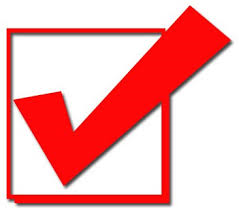 В программе STATISTICA реализованы следующие методы кластеризации: 
 иерархический агломеративный метод – древовидная кластеризация (joining (tree clustering)); 
 итеративный метод k-средних (k-means clustering);
 иерархический агломеративный метод – двухвходовое объединение (two-way joining).
Методы кластерного анализа
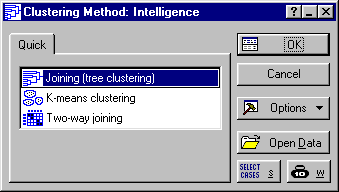 Иерархические методы
При использовании иерархических агломеративных (объединительных) методов (от agglomerat – скопление) происходит последовательное объединение (агломерация) наиболее близких объектов и/или кластеров в один кластер.
Иерархические методы
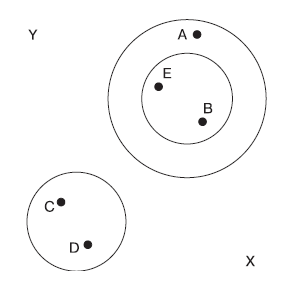 Иерархические методы
Иерархические агломеративные методы имеют следующие отличительные особенности.

1) Кластеры иерархически организованы, т.е. видно их взаимное расположение (иерархия).
Иерархические методы
2) Объекты или кластеры, попавшие в более крупный кластер, остаются в нем на всех последующих этапах кластеризации. 
3) Результаты можно отобразить графически с использованием дендрограмм, или деревьев объединения.
Иерархические методы.Дендрограмма
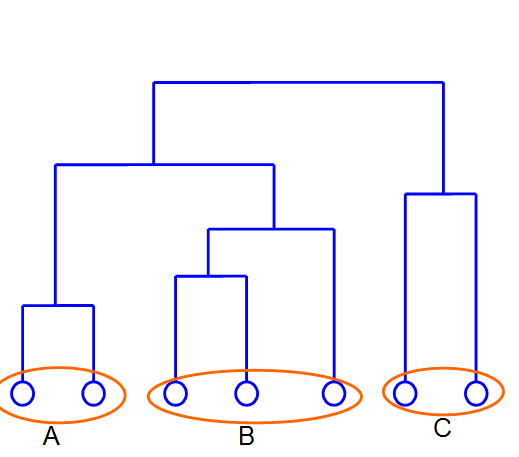 Иерархические методы.Дендрограмма
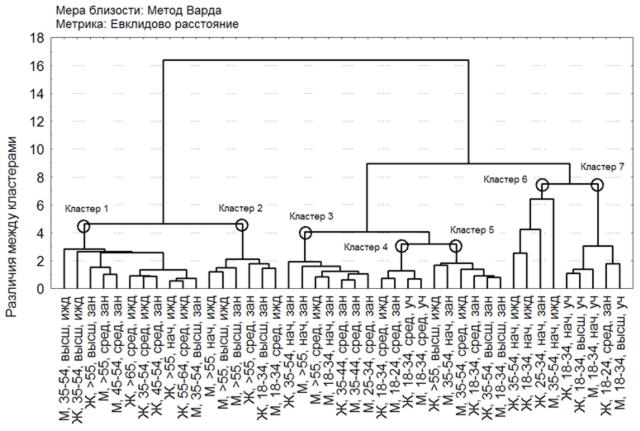 Иерархические методы.Дендрограмма
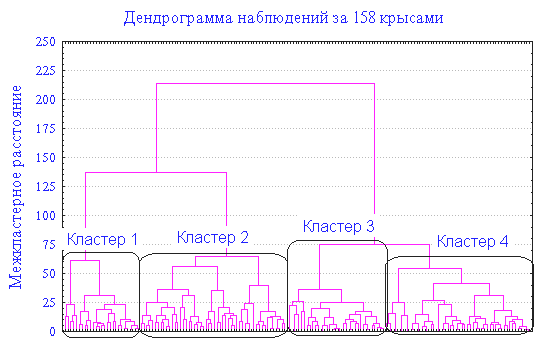 Иерархические методы.Дендрограмма
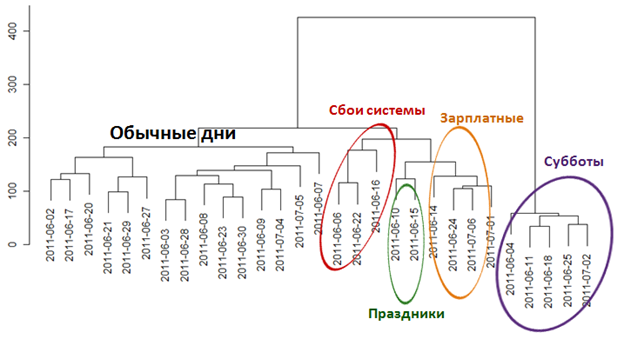 Иерархические методы.Дендрограмма
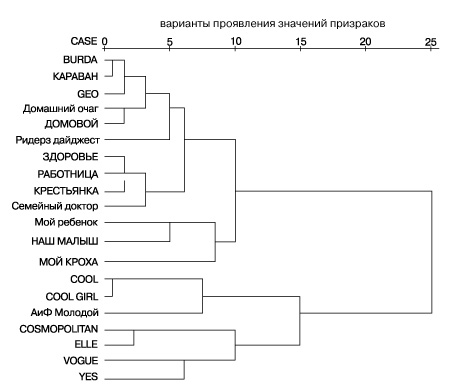 Иерархические методы.Дендрограмма
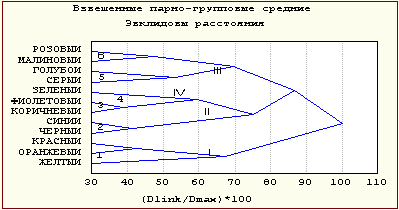 Неиерархические методы
Неиерархические итеративные дивизивные (от division деление, разделение) методы ограничиваются описанием того, к каким кластерам были отнесены анализируемые объекты.
Неиерархические методы
Одним из наиболее распространенных методов неиерархической кластеризации является метод k-средних. При его использовании исследователь предварительно задает нужное число кластеров (k) и число итераций, за которое должна состояться кластеризация.
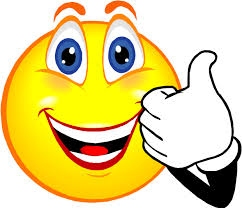 Иерархические методы.Меры сходства (расстояния)
Одной из мер сходства между объектами можно считать расстояние между ними. Поэтому для количественного оценивания сходства используется понятие расстояния, или метрики, между объектами. Интуитивно понятно, что чем меньше расстояние между ними, тем больше между ними сходство.
Иерархические методы.Меры сходства (расстояния)
 Евклидова метрика (евклидово расстояние) – наиболее часто используемая мера сходства. Если объект описывается двумя параметрами, то его можно изобразить как точку на плоскости. Тогда расстояние между точками-объектами вычисляется по теореме Пифагора.
Иерархические методы.Меры сходства (расстояния)
А
у
х
В
Иерархические методы.Меры сходства (расстояния)
 Квадрат евклидовой метрики (евклидова расстояния).
Иерархические методы.Меры сходства (расстояния)
 Манхэттенское расстояние, или «расстояние городских кварталов». Если бы два объекта были зданиями в городе, то путь от одного к другому пролегал бы вдоль городских улиц, пересекающихся под прямым углом. Пересекать по диагонали квартал или дом нельзя.  Это отличает эту манхэттенскую метрику от прямого кратчайшего маршрута, представляющего евклидову метрику.
Иерархические методы.Меры сходства (расстояния)
В этом случае расстояния, которые брались для расчета евклидовой метрики, просто суммируются.
А
у
В
х
Иерархические методы.Меры сходства (расстояния)
 Метрика Чебышева
 1 - коэффициент корреляции Пирсона (1-r) 
 1 - коэффициент совстречаемости – метрика, наиболее пригодная для данных, представленных в шкале наименований
  Метрика Минковского
Иерархические методы.Меры сходства (расстояния)
Однозначного ответа на вопрос, какую из мер сходства выбрать, не существует. Ответ зависит от типа данных и решаемой задачи.

Как показывает практика, выбор меры сходства не оказывает большого влияния на решение.
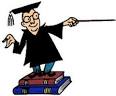 Иерархические методы.Правила объединения
 Метод одиночной связи (метод «ближайшего соседа») (Single linkage). Наиболее понятный метод. Первоначально объединяются два объекта, имеющие между собой максимальную меру сходства.
Иерархические методы.Правила объединения
Далее к ним присоединяется объект с минимальным расстоянием до ближайшего к нему объекта данного кластера – до «ближайшего соседа». Таким образом процесс продолжается дальше.
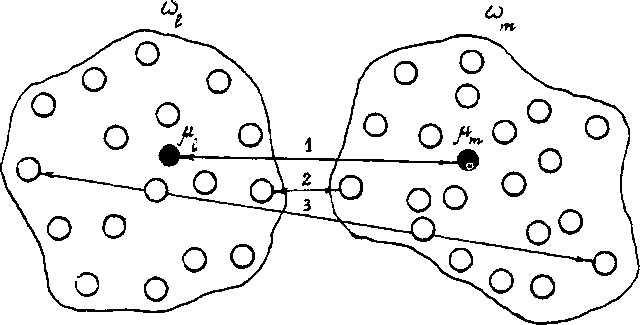 Иерархические методы.Правила объединения
Итак, для включения объекта в кластер требуется его максимальное сходство лишь с одним членом этого кластера. В результате применения метода одиночной связи образуются немногочисленные, но крупные, удлиненные – «колбасообразные» кластеры. Этот метод «сжимает» пространство.
Иерархические методы.Правила объединения
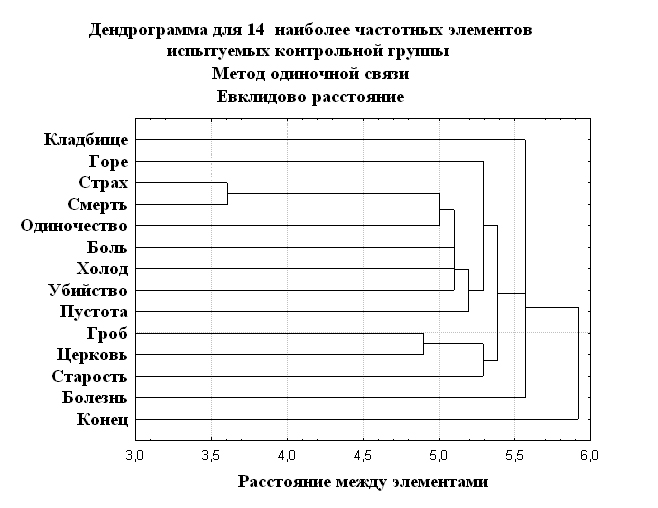